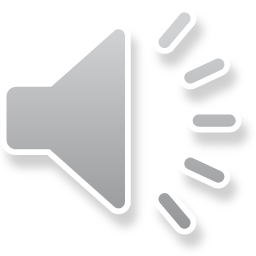 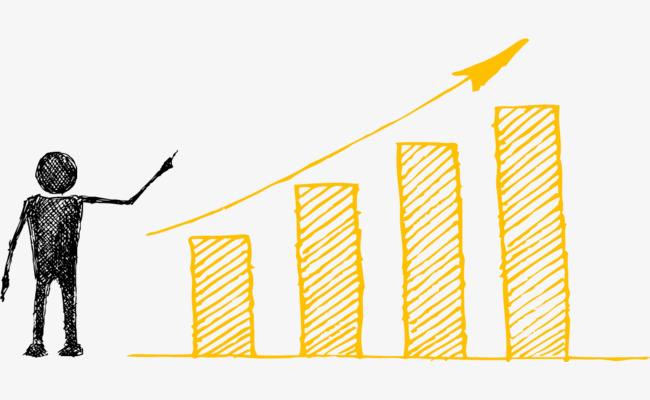 设
教
学
计
单击输入您的完整的设计标题
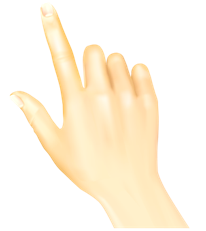 教学设计 | 教育教学培训 | 信息化 | 微课
目 录   CONTENTS
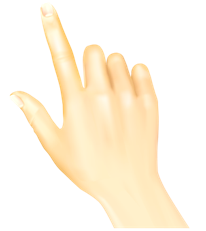 2
4
1
3
教学过程
教学分析
Teaching Process
Teaching Analysis
教学设计
教学反思
Teaching Refletion
Teaching Design
目 录   CONTENTS
2
4
1
3
教学过程
教学分析
Teaching Process
Teaching Analysis
教学设计
教学反思
Teaching Refletion
Teaching Design
课程分析
##专业二年级
专业基础课
《课程名称》
前导
课程
添加说明文本
添加关键说明文本
《课程名称》
TH设计师致力于教学课件、教学设计、汇报PPT及相册PPT的原创设计与美化，为您提供实用美观的精品PPT。
《课程名称》
内容分析
添加内容标题
2学时
教学内容
添加文本添加文本添加文本
添加文本添加文本添加文本
添加文本添加文本添加文本
目标分析
情感目标
知识目标
能力目标
1
2
3
掌握
T.H设计师致力于教学课件、教学设计、汇报PPT及相册PPT的原创设计与美化。
能够
T.H设计师致力于教学课件、教学设计、汇报PPT及相册PPT的原创设计与美化。
形成积极的情感态度
增强奉献意识
教学重点
重 点
幻灯片中不能直接修改的图形或文字，请进入幻灯片母版，找到对应的位置进行修改：单击“视图”→单击“幻灯片母版”进入幻灯片母版视图→找到对应的母版幻灯片进行修改即可→完成后单击“幻灯片母版”→关闭母版视图即可回到普通视图的编辑状态。
学情分析
tanghua工作室致力于精品PPT的设计创作，唯美的配色，协调的动画，独特精致的展现，更适用于教学。
TH设计师致力于教学课件、教学设计、汇报PPT及相册PPT的原创设计与美化，为您提供实用美观，精致大气，方便修改的PPT动态模板。
幻灯片中不能直接修改的图形或文字，请进入幻灯片母版，找到对应的位置进行修改：单击“视图”→单击“幻灯片母版”进入幻灯片母版视图→找到对应的母版幻灯片进行修改即可→完成后单击“幻灯片母版”→关闭母版视图即可回到普通视图的编辑状态。
关键
文本
关键
文本
关键
文本
教学难点
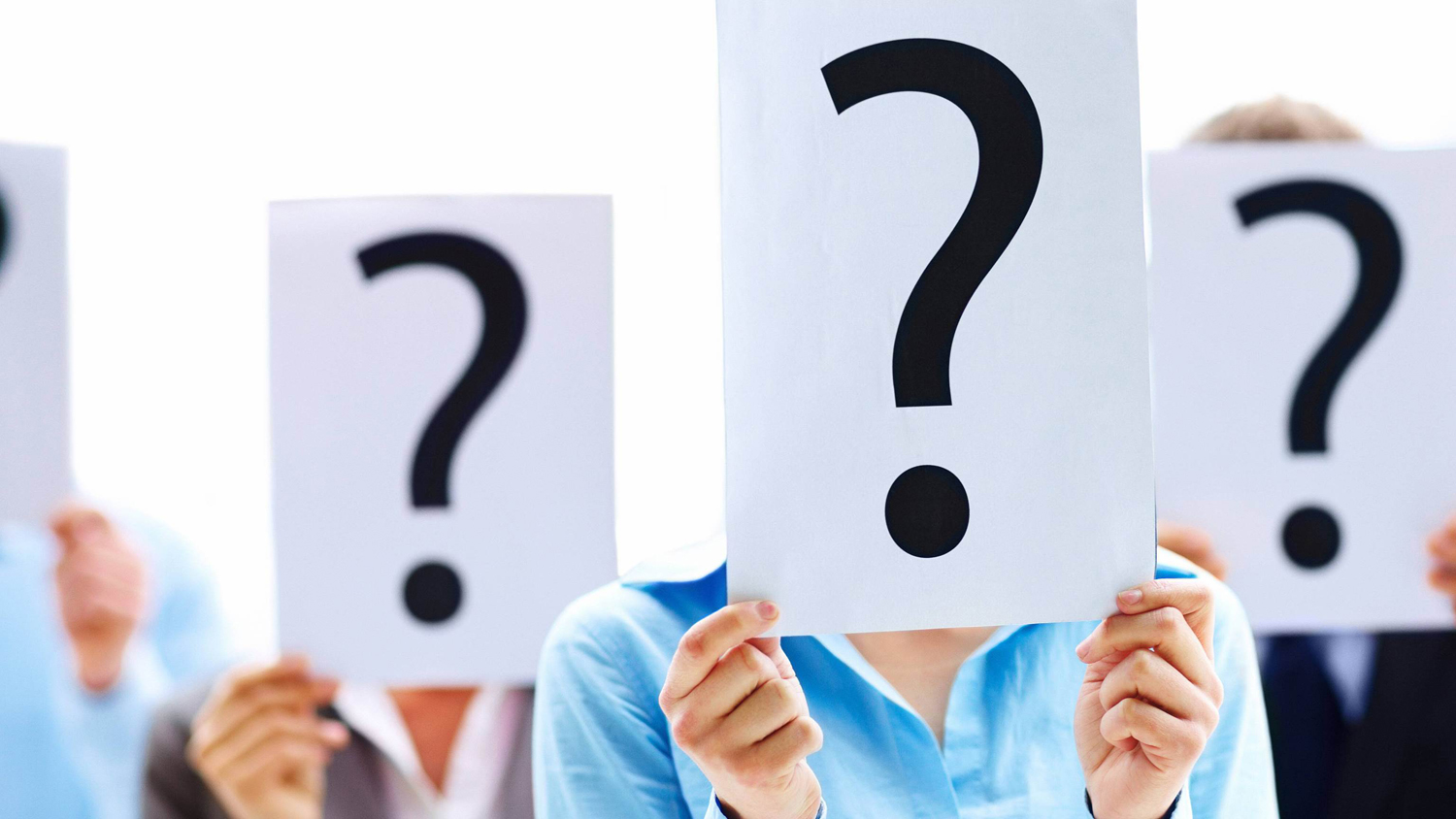 在这里根据情况添加难点文字
目 录   CONTENTS
2
4
1
3
教学过程
教学分析
Teaching Process
Teaching Analysis
教学设计
教学反思
Teaching Refletion
Teaching Design
微课
互联网
歌曲
FLASH动画
云班课
视频
手段&资源
图片
趣味游戏
任务
驱动
翻转课堂
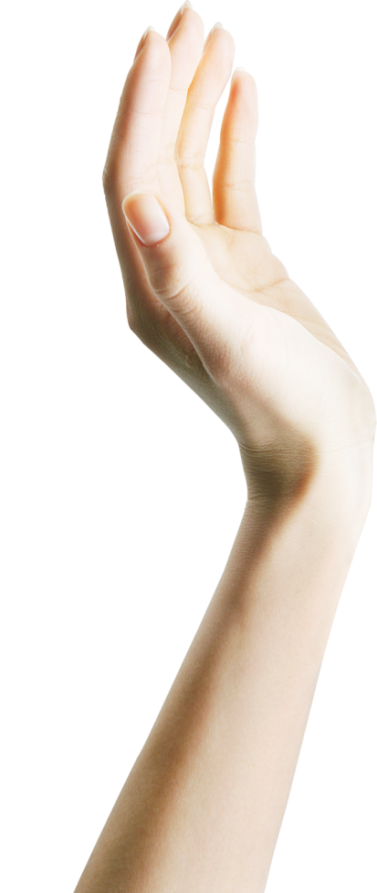 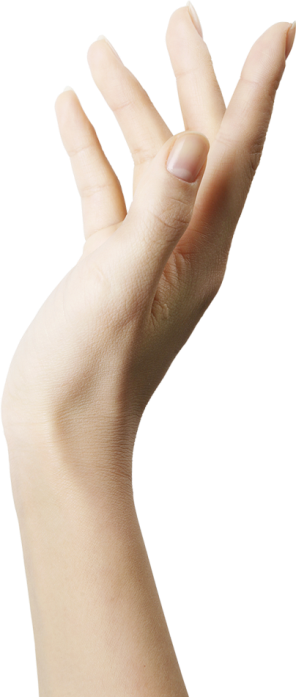 添加关键字
小组
合作
添加关键字
添加关键字
做中学
添加关键字
添加关键字
学中做
T*H设计师致力于教学课件、教学设计、汇报PPT及相册PPT的原创设计与美化，为您提供实用美观的精品PPT。
添加文本
T（H设计师致力于教学课件、教学设计、汇报PPT及相册PPT的原创设计与美化，为您提供实用美观的精品PPT。
添加文本
T）H设计师致力于教学课件、教学设计、汇报PPT及相册PPT的原创设计与美化。
添加文本
T%H设计师致力于教学课件、教学设计、汇报PPT及相册PPT的原创设计与美化。
添加文本
目 录   CONTENTS
2
4
1
3
教学过程
教学分析
Teaching Process
Teaching Analysis
教学设计
教学反思
Teaching Refletion
Teaching Design
课前准备
课堂实施
课后提升
添加
文本
添加标题
添加标题
添加标题
添加标题
TH致力于教学课件、教学设计、汇报PPT及相册PPT的原创设计与美化。
TH致力于教学课件、教学设计、汇报PPT及相册PPT的原创设计与美化。
TH致力于教学课件、教学设计、汇报PPT及相册PPT的原创设计与美化。
TH致力于教学课件、教学设计、汇报PPT及相册PPT的原创设计与美化。
[Speaker Notes: 课前准备：教师在云班课提供自主学习任务单，学生根据任务单，通过手机或电脑随时学习教师所提供的if条件句虚拟语气的微课视频，通过互联网查阅资料进行补充学习，并且完成相关练习。在课中，学生将对他们课前学习的内容进行分享交流，解决自主学习中遇到的问题。]
课前准备
课堂实施
课后提升
添加标题
添加标题
TH设计师致力于教学课件、教学设计、汇报PPT及相册PPT的原创设计与美化
TH设计师致力于教学课件、教学设计、汇报PPT及相册PPT的原创设计与美化
01
02
03
04
05
06
添加标题
tanghua工作室致力于精品PPT的设计创作，唯美的配色，饱满精致的动画展现，更适用于教学展示。
添加标题
TH设计师致力于教学课件、教学设计、汇报PPT及相册PPT的原创设计与美化
TH设计师致力于教学课件、教学设计、汇报PPT及相册PPT的原创设计与美化
添加标题
添加标题
TH设计师致力于教学课件、教学设计、汇报PPT及相册PPT的原创设计与美化
TH设计师致力于教学课件、教学设计、汇报PPT及相册PPT的原创设计与美化
课前准备
课堂实施
课后提升
实施
1
实施
2
实施
3
实施
4
总结
评价
30’
25’
25’
5’
5’
课前准备
课堂实施
课后提升
实施
1
关键
文本
添加关键文本
单击此处添加文本单击此处添加文本单击此处添加文本单击此处添加文本单击此处
关键
文本
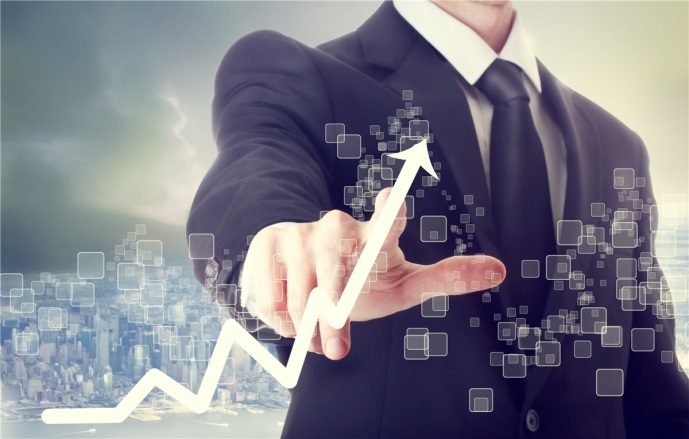 关键文本
课前准备
课堂实施
课后提升
实施
1
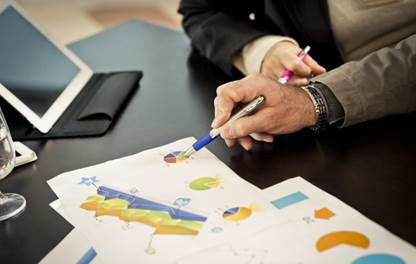 添加关键文本
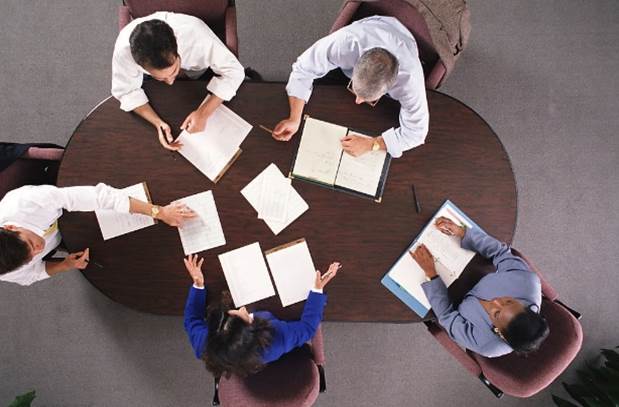 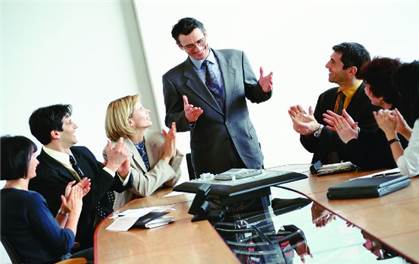 添加关键文本
添加关键文本
课前准备
课堂实施
课后提升
实施
2
简单文本
简单文本
简单文本
简单文本
简单说明文本
简单说明文本
简单说明文本
简单说明文本
简单说明文本
简单说明文本
简单说明文本
简单说明文本
课前准备
课堂实施
课后提升
图形中的图片（多因排版的需要，将图片填充在图形中）：选中图片→在窗口上方功能区位置单击→“绘图工具”/“格式”→单击“形状填充”展开下拉菜单→选择“图片”→字弹出的“插入图片”的对话框窗口中选择需要的图片即可。
实施
2
PRE-CLASS PREPARATION
课前准备
课堂实施
课后提升
保留图片的格式和动画效果不变，请不要直接删除图片，只将图片替换就可以。有直接插入的图片和图形填充的图片两种形式。
实施
3
TH设计师致力于教学课件、教学设计、汇报PPT及相册PPT的原创设计与美化
TH设计师致力于教学课件、教学设计、汇报PPT及相册PPT的原创设计与美化
TH设计师致力于教学课件、教学设计、汇报PPT及相册PPT的原创设计与美化
TH设计师致力于教学课件、教学设计、汇报PPT及相册PPT的原创设计与美化
课前准备
课堂实施
课后提升
实施
3
TH设计师致力于教学课件、教学设计、汇报PPT及相册PPT的原创设计与美化
TH设计师致力于教学课件、教学设计、汇报PPT及相册PPT的原创设计与美化
课前准备
课堂实施
课后提升
添加
关键文本
实施
4
关键文本
关键文本
关键文本
关键文本
关键文本
关键文本
课前准备
课堂实施
课后提升
实施
4
TH设计师致力于教学课件、教学设计、汇报PPT及相册PPT的原创设计与美化
图形中的图片（多因排版的需要，将图片填充在图形中）：选中图片→在窗口上方功能区位置单击→“绘图工具”/“格式”→单击“形状填充”展开下拉菜单→选择“图片”→字弹出的“插入图片”的对话框窗口中选择需要的图片即可。
课前准备
课堂实施
课后提升
总结
评价
关键词
关键词
关键词
关键词
简单说明文本
简单说明文本
添加主要观点
简单说明文本
简单说明文本
保留文字的格式和动画效果不变，请不要删除文本框，直接把文本框中的文字替换即可。
课前准备
课堂实施
课后提升
1
添加关键说明文本
2
提炼精炼语句
3
关键的说明文本
4
语言精炼表达说明
课前准备
课堂实施
课后提升
添加重要说明文本
图形中的图片（多因排版的需要，将图片填充在图形中）：选中图片→在窗口上方功能区位置单击→“绘图工具”/“格式”→单击“形状填充”展开下拉菜单→选择“图片”→字弹出的“插入图片”的对话框窗口中选择需要的图片即可。
课前准备
课堂实施
课后提升
关键字
关键字
关键字
关键字
关键字
关键字
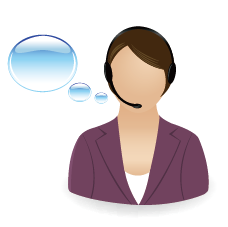 亮亮图文致力于教学课件、教学设计、汇报PPT及相册PPT的原创设计与美化，为您提供实用美观，精致大气，方便修改的PPT动态模板。
目 录   CONTENTS
2
4
1
3
教学过程
教学分析
Teaching Process
Teaching Analysis
教学设计
教学反思
Teaching Refletion
Teaching Design
以学生为主体
关键文本
关键文本
关键文本
亮亮图文致力于教学课件、教学设计、汇报PPT及相册PPT的原创设计与美化。
T）H设计师致力于教学课件、教学设计、汇报PPT及相册PPT的原创设计与美化。
T*H设计师致力于教学课件、教学设计、汇报PPT及相册PPT的原创设计与美化。
信息化教学提高课堂教学效果
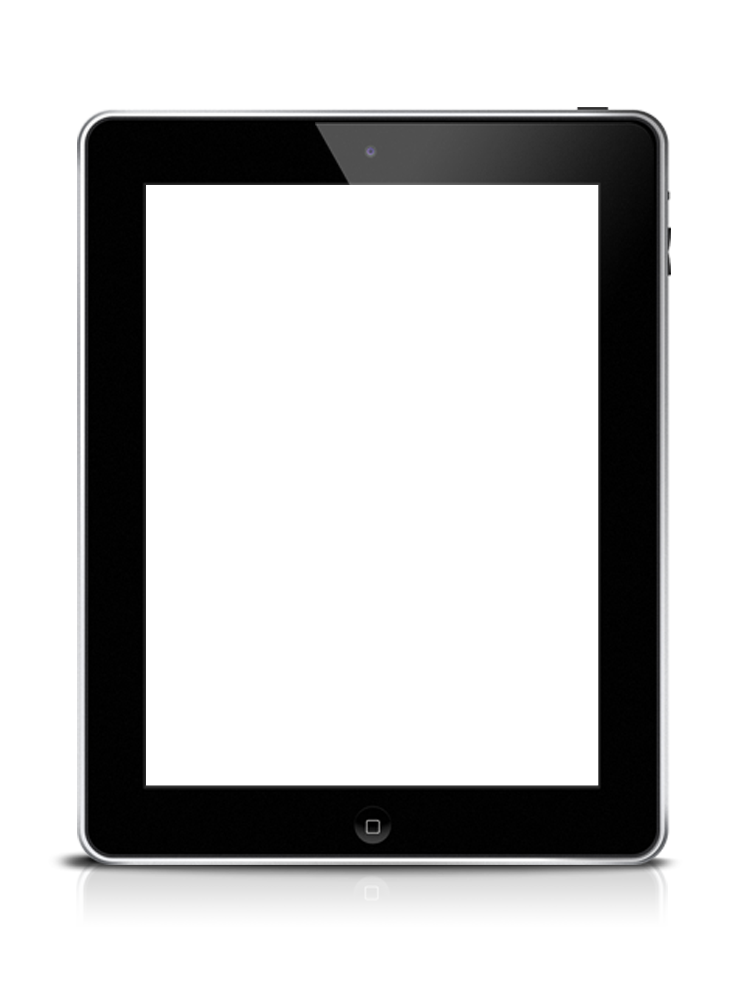 点击输入标题文本小标签
点击输入标题文本及描述说明
点击输入标题文本小标签
点击输入标题描述文本
点击输入标题文本
T？H设计师致力于教学课件、教学设计、汇报PPT及相册PPT的原创设计与美化，为您提供实用美观的精品PPT。
多元化评价机制
1
2
3
点击输入简要文字内容，文字内容需概括精炼，不用多余的文字修饰，言简意赅的说明分项内容……。
亮亮图文致力于教学课件、教学设计、汇报PPT及相册PPT的原创设计与美化。
点击输入简要文字内容，文字内容需概括精炼，不用多余的文字修饰，言简意赅的说明分项内容……。
添加
关键文本
点击输入简要文字内容，文字内容需概括精炼，不用多余的文字修饰，言简意赅的说明分项内容……。
添加本页标题文本
填加标题
单击此处添加文本单击此处添加文本
单击此处添加文本单击此处添加文本
填加标题
单击此处添加文本单击此处添加文本
单击此处添加文本单击此处添加文本
填加标题
单击此处添加文本单击此处添加文本
单击此处添加文本单击此处添加文本
添加标题 1
添加标题 2
添加标题 3
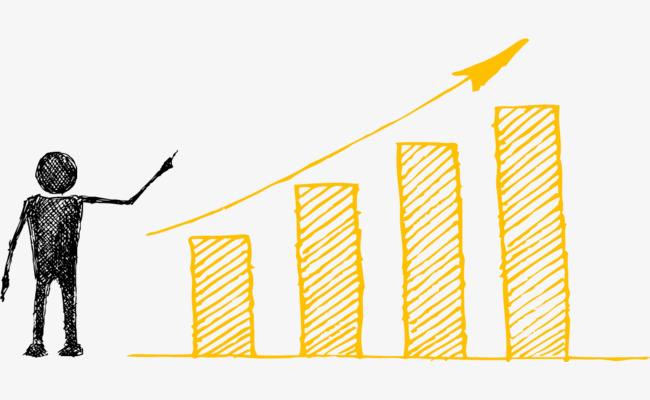 谢谢聆听
敬请批评指正